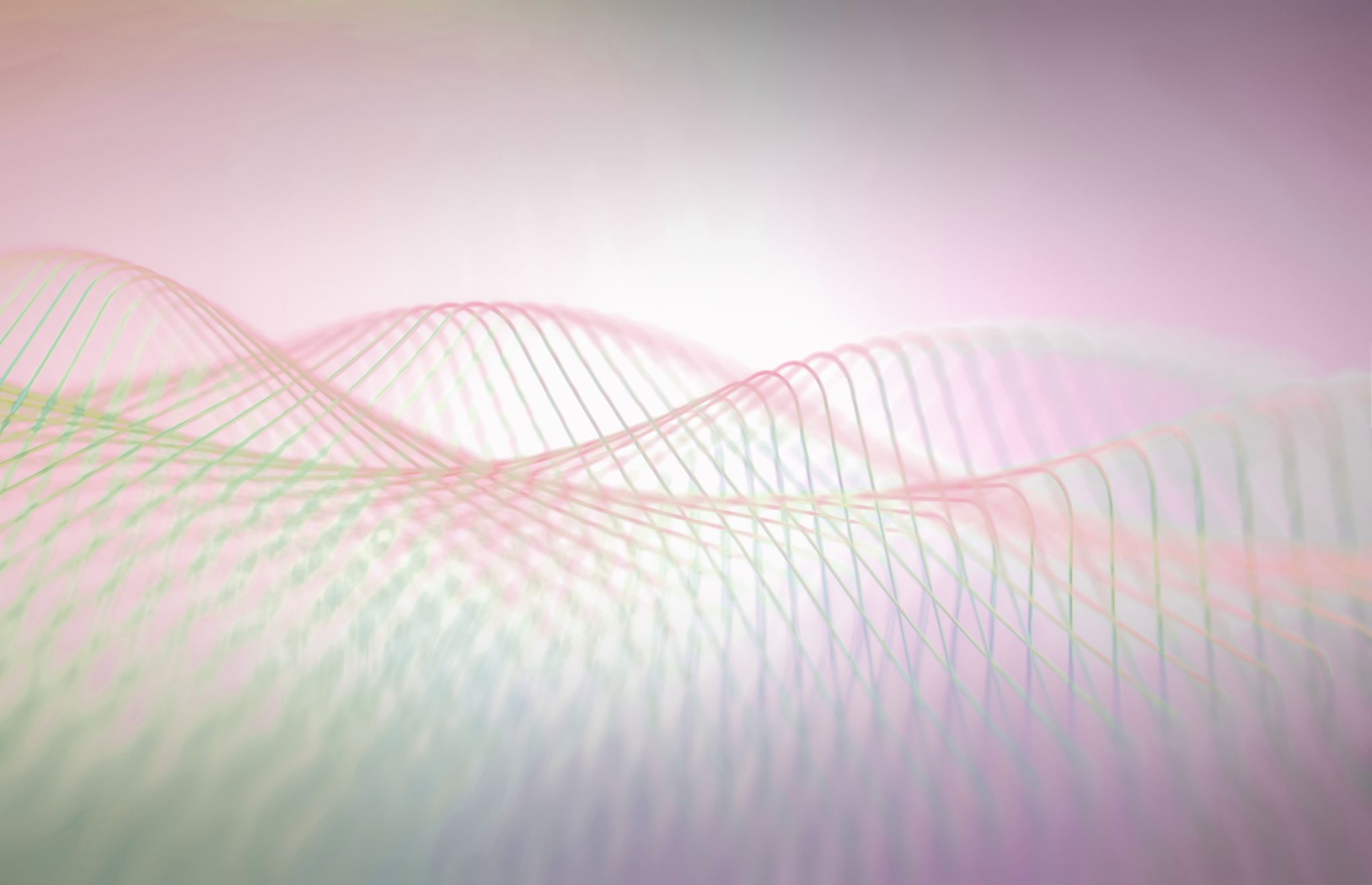 Global project
introduction
Having a pool inside the NOS would be amusing. It can can increase the love of swimming and students can be more interested in sports
How can the pool be built
The pool can be built in the perfect spot (in the school arena) A 25 meters pool can be built inside the school arena and it will be the most suitable spot.
What are the affects of having a pool at the school
Water activities, especially for the youngest of children, provide the opportunity to learn life skills and healthy habits. Whether integrated into the daily schedule or treated as an extra-curricular option, a swimming pool is an extremely valuable facility for students' physical and mental health.

It can attract a lot  of new students especially students that already train swimming to come at the school, after hours of school the can make a new school academy and hire a swimming coach, coaches can rent the pool area for training sessions
What are the causes
Having a pool at the school can help the school a lot it can train students and especially young kids how to swim they can find more talent it can help the students be more active and healthier by having a few training sessions a month or 2
advantages
Sleep better
Stress relief 
Raise students to be swimmers  
Help students how to swim
Make students more entertained in swimming 
It will make students more active
Finance
The school can make a lot of money by investing a pool they can rent the pool hourly for coaches and swimmers for their competitive training sessions they can rent the pool hourly for one lane 10jds an hour It will be expensive to build a pool but it will be a very successful investment in the school other students from Jordan and around the world will be  interested to be here in the NOS if the school have 50 students per year around the world joining the NOS they can also increase the yearly payment since building a pool will be expensive   which then is will gain more profit.
Thank you for your time